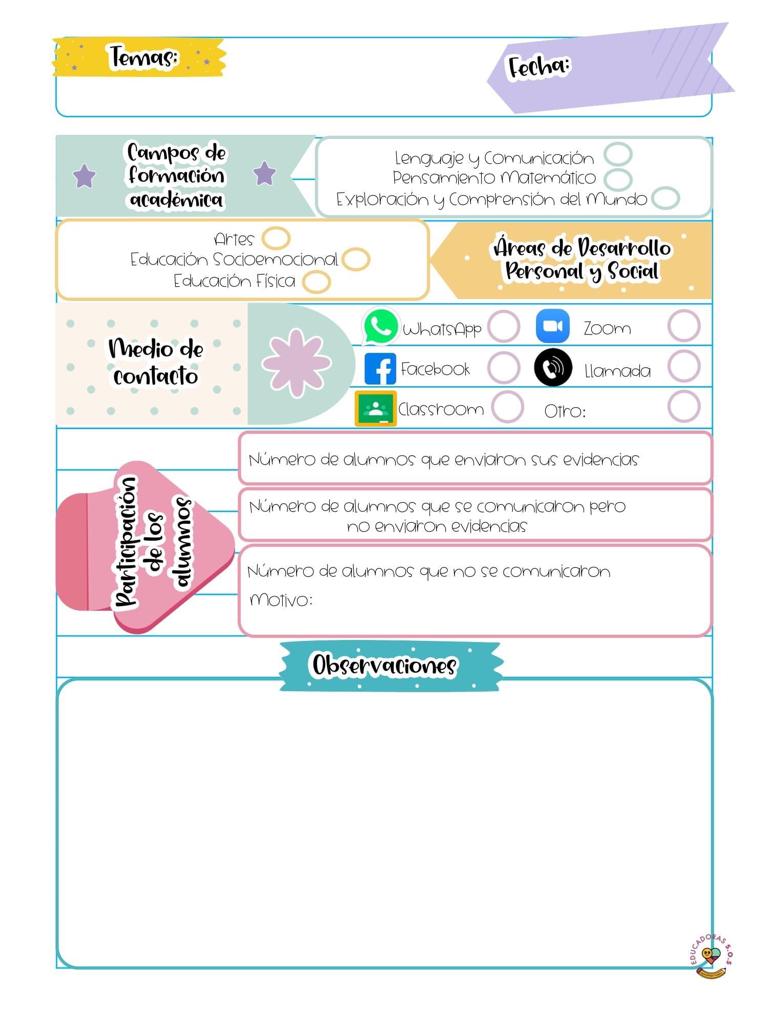 Datos
Datos
Martes 11 de mayo de 2021
J. N. “María L. Pérez de Arreola”
Gabriela Guadalupe Rodríguez Díaz
2° A
La asistencia de hoy fue de 12 alumnos, estas últimas semanas ha estado bajando la cantidad de niños que se conectan. Se buscan nuevas estrategias para motivar a los alumnos a que se conecten, sin embargo no se obtienen muchas respuestas. 
Se aplicaron las dos actividades que se tenían planeadas para ayer, todos participaron pero de pronto pierden la atención. 
Considero que las actividades sí han favorecido los aprendizajes esperados, medianamente. Es necesario seguir intentando con otras dinámicas.
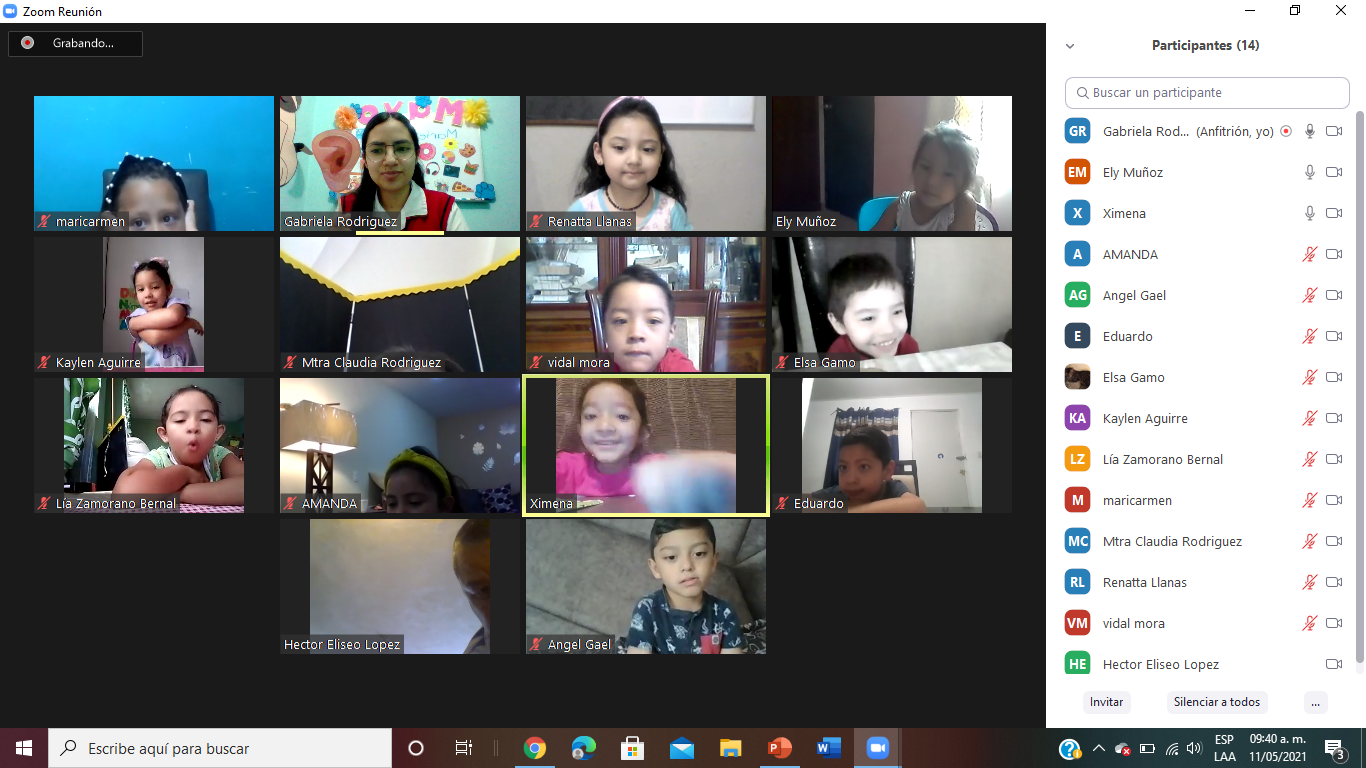 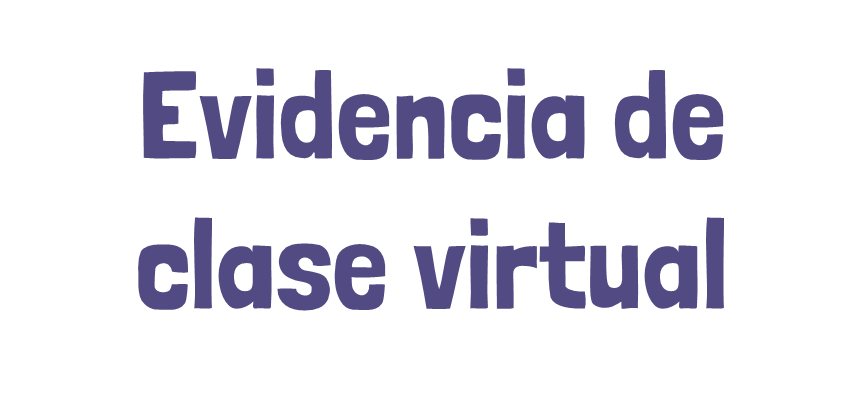